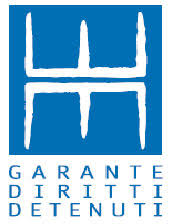 DETENUTE PRESENTI NEGLI ISTITUTI PENITENZIARI DEL LAZIO DAL DICEMBRE 2012 A FEBBRAIO 2022 E  FIGLI AL SEGUITO (DAL DICEMBRE 2016)
Fonte: elaborazioni di dati Dipartimento Amministrazione Penitenziaria
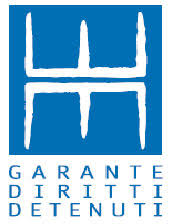 DONNE PRESENTI NEGLI ISTITUTI PENITENZIARI DEL LAZIO E PERCENTUALE SUL TOTALE DETENUTI
DA DICEMBRE 2012 A FEBBRAIO 2022
Fonte: elaborazioni di dati Dipartimento Amministrazione Penitenziaria
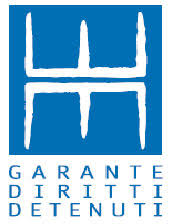 Bambini presenti negli istituti penitenziari del Lazio 
da dicembre 2016 a febbraio 2022
Fonte: elaborazioni di dati Dipartimento Amministrazione Penitenziaria
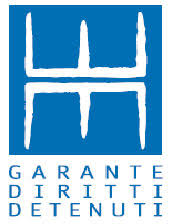 Dati nazionali dal 1993
Fonte: elaborazioni di dati Dipartimento Amministrazione Penitenziaria